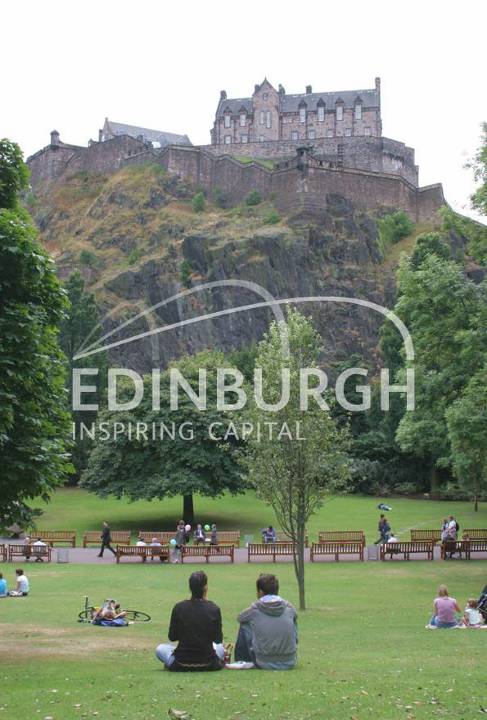 CfE Secondary Head
Teachers’ Meeting
Wednesday 7th May 2014
1
Programme
8.40-9.30	 	Strategic Priorities for Schools 2014/15 and SQIP Planning
 
9.30-10.00 		 Quality and Curriculum Update 
 
10.00-10.20	Refreshments		
 
10.20-10.45	Update on the Referendum: Sharing best practice and resources 
 
10.45-11.10	Partnership working with CLD – Overview of the Partnership 
		working and sharing good practice
 
11.10-11.50	Senior Phase Planning with CLD: Table exercise in 
		schools/Neighbourhoods 
 
11.50-12.00	Coffee 

12.00 – 13.00	Teaching Scotland’s Future; Arrangements for PRD in Edinburgh
	Leadership and the Scottish College for Educational Leadership (SCEL); 
	Update on Mandatory Training: 2014-15
2
Strategic PrioritiesFrom Good to Great: Priorities for 2014/15
Attainment: 
Raise attainment and achievement for targeted groups; the lowest 20% and LAAC.

Curriculum: 
Review the Broad General Education across the 4 contexts of learning 3-15 in light of
Education Scotland key inspection findings in order to ensure progression and
increase the pace.

Pedagogy: 
Ensure appropriate challenge, appropriateness of activities to meet the needs of all 
children and improving the quality of learning activities to ensure all needs are met 
(5.3).
SQIP Deadline = 30 September 2014
3
From Good to Great: Priorities for 2014/15
1.1 Improvements in Performance – SO 2

Continue to close the attainment gap by improving attainment for the lowest
20%, looked after children and young people and young carers.

Continue to increase the number of young people who go on to positive
destinations

Continue to improve attendance and reduce exclusions

Continue to improve outcomes in Literacy and Numeracy at all stages
4
From Good to Great: Priorities for 2014/15
2.1 Learners’ Experiences – SO 2

Ensure high quality and consistent active learning experiences where 
children are involved in their own learning and can articulate how well they 
are doing and what they need to do next in order to improve

Further develop the use of ICT in learning and teaching with regard to future
technologies and Glow to develop skills for C21 learners.

Implement effective tracking, monitoring, reporting and profiling of young
people’s progress especially across the broad general education, including
achievement.

Implement effective assessment and moderation processes in the Broad
General Education and effective assessment, moderation and verification
processes in the Senior Phase
5
From Good to Great: Priorities for 2014/15
5.1	Curriculum – SO 2 & 4

Achieve 2 hours/periods per week of quality curricular PE for all 

Review the Broad General Education across the 4 contexts of learning 3-15 in light of
Education Scotland key Inspection findings in order to ensure progression and
increase the pace 

Continue to develop effective cluster Curriculum planning to ensure progression at
points of transition. There should be a renewed focus on literacy and numeracy.

5.1 	Curriculum – SO 2 & 4 Continued
In Secondary Schools, evaluate the implementation of new qualifications in S4 and
prepare for the implementation of new Higher courses.

To support young people into a positive destination, continue to implement the senior
phase across the 4 contexts of learning providing increased vocational opportunities,
employability skills and increased school/college provision through partnership
working.
6
From Good to Great: Priorities for 2014/15
5.3	Meeting pupils’ needs – SO 2 & 3

Ensure appropriate challenge, appropriateness of activities to meet the needs of all
children and improving the quality of learning activities to ensure all needs are met.

Evaluate the impact of GIRFEC through joint self-evaluation and use of the SHANARI
indicators.

Implement streamlined integrated Child Planning approaches in line with Getting it
Right.
7
From Good to Great: Priorities for 2014/15
5.9 Self-evaluation 

Implement the CEC self-evaluation toolkit to ensure continuous improvement, 
establishing more rigour and systematic approaches to self-evaluation which result in 
improved outcomes for children & young people

Ensure pupil voice contributes to plans for school improvement and evaluation of
impact

Continue to develop leadership at all levels including opportunities for Career Long
Professional Learning and the implementation of the new GTC Professional Standards

Further develop Partnerships with Parents in line with the CEC Parental Engagement
Strategy
8
From Good to Great: Priorities for 2014/15
The Self-evaluation Toolkit
Moving from Good to Great: Only the best in the world is good enough.  All
illustrations take a closer look at  level 5+ statements from the most recent Inspection
Reports from Schools who were rated Very Good or Excellent.

The Toolkit has 8 Main Sections: 
Five Toolkits, one for each of the five core QIs: 1.1, 2.1, 5.1, 5.3, 5.9. Each toolkit has
a column for  key questions, sources of evidence, impact statement and next
steps for improvement. All are updated in line with the new inspection advice note
(2013-14). This is followed by a page of focus group questions and finally key
documents and resources relating to the core QI.

Appendix A:  2.1, 5.1 and 5.3 Templates with completed return dates to QIOs marked
in Red: 2.1 (27 March), 5.1 (13 Feb)  and 5.3 (27 March).
Appendix B: Generic key documents and resources
Appendix C: CfE Briefings Overview (1-14 including new briefing entitled Political 
Literacy).
9
Quality and Curriculum Update
SQA: Verification Round 3 and final presentation checks 

Implementing the new Higher

5.1 Returns update and Senior Phase Update

Tracking and monitoring update

Education Scotland – Key messages

Key dates for 2014-15 including 1.1 Improvements in Performance 
Report

Exam Leave: Sharing good practice
10
SQA: Verification Round 3 and final presentation checks
11
Implementing the new Higher
12
5.1 Returns updateHandout and presentation of key findings from Education Scotland
13
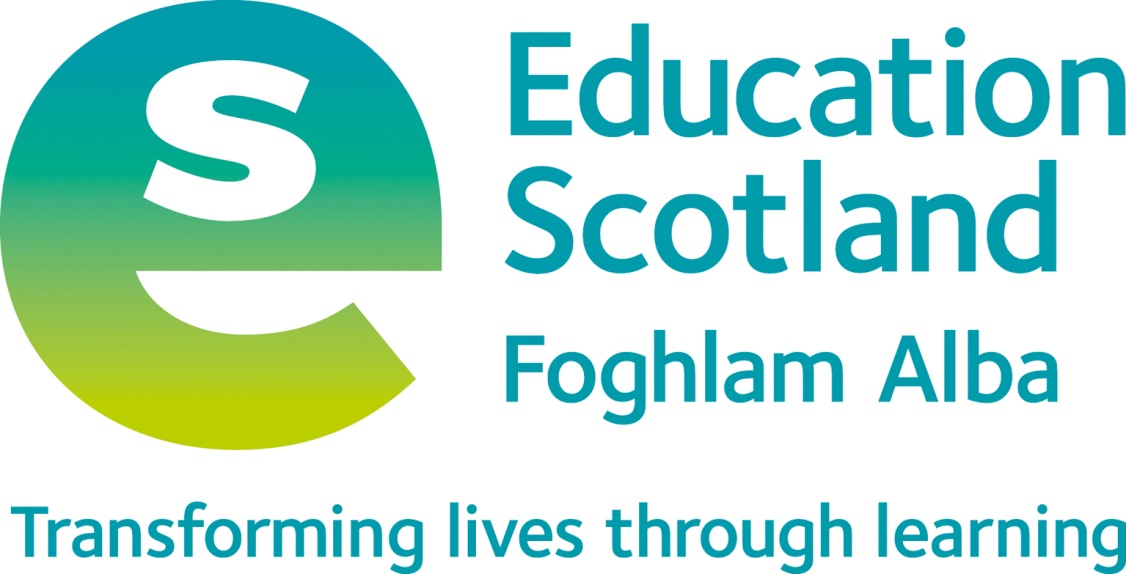 HMIe Inspection Findings
Curriculum Expectations 2013-14
www.educationscotland.gov.uk
Theme 1 Rationale and Design of the Curriculum

Staff are working with increasing confidence with the experiences and outcomes and know how to use these in taking a coherent approach to learning, teaching and assessment.(2011) 
Focus continues to be on quality of curriculum as experienced by learners.(2012) 
Curriculum designed to raise standards of attainment, advance equality of opportunity reduce disadvantage.(2013)
Clear vision and rationale taking account of entitlements.(2011) 
and develops skills and attributes of the 4 capacities. (2013)
www.educationscotland.gov.uk
Theme 1 Rationale and Design of the Curriculum
Ensure development of literacy and numeracy is a corporate responsibility. Developed holistic approach to health and wellbeing.(2011) 
A high priority is given to the development of health and wellbeing across 4 aspects of curriculum.(2012) Shared and clear strategy for developing literacy and numeracy.(2012) 
Clear and effective strategy for development and assessment of literacy, numeracy and health and wellbeing to ensure smooth progression.(2013)
Staff familiar with design principles and can talk about how their work contributes to 4 contexts for learning/ BGE.(2011) 
Curriculum is based on design principles. Designed to meet needs of all learners including those with ASN. Designed to deliver entitlements and in particular broad general education.(2012)
www.educationscotland.gov.uk
Theme 2 -Development of the Curriculum
Staff can Talk about their role in curriculum innovation.(2011) Staff develop and refresh curriculum on a regular basis and manage change and innovation to develop curriculum. Work with stakeholders.(2012)  

Planned opportunities to collaborate with schools and partners. Schools along with partners further develop the curriculum to improve planning for progression BGE. (2013)
Working with partners to ensure curriculum provides a coherent experience for children. (2011)
Engage regularly with other colleagues, partners and clusters about impact of developments on learning and teaching.(2012)
www.educationscotland.gov.uk
Theme 2 -Development of the Curriculum
Staff clearly identify benefits to learners from planned curriculum change and innovation.(2012)
Monitor and evaluate impact and outcomes of changes to curriculum. Action taken to ensure curriculum planning and structures evolve progressively over time.(2012)
Where school is not yet delivering Curriculum for Excellence entitlements there are clear plans over next year or two to ensure curriculum evolves.(2012) Immediate Plans (2013)
Staff can talk about actual and planned developments in courses and programmes, including rationale for change and expected outcomes for learners.(2011) 
Staff design and refresh programmes and courses to plan coherent approach to learning, teaching and assessment. Develop skills and attributes and capabilities across 4 capacities.(2012) 
Engage in professional dialogue about impact of curricular developments on their own approaches to teaching and extent they helping children reach individual learning goals.(2011)
Are planning progression through Curriculum for 
Excellence levels
Theme 3 – Programmes and Courses cont’d 
Using Experiences and Outcomes within and across curriculum improving use of Experiences and Outcomes.(2011) and embed them in learning, motivating challenging learning experiences.(2012)
Staff and partners are further developing the curriculum to ensure coherence and progression to deliver well planned joined up learning across 4 contexts.(2013)
Planning coherent courses and programmes ensuring depth and breadth in learning and embedding assessment, including reporting on progress and achievement.(2011) Provide a range of progression routes through BGE to meet needs.(2013)
Planning for Breadth, Challenge, Application.(2011)
Planning for appropriate progression through BCA.(2012) 
Planning for appropriate progression through BCA. Developing manageable approaches to assessing progress and achievement in all curricular areas.(2013)
Increasing opportunities for personalisation and 
choice and personal achievement.(2012)
Theme 3 – Programmes and Courses cont’d 
Developing skills for learning, life and work.(2011)
Supporting learners to acquire key skills in English Language and mathematics which allow application in context which develop literacy and numeracy.(2011)
Further embedding and extending active approaches, applying literacy, numeracy and health and wellbeing across curriculum.(2011) Assessment of literacy, numeracy and health and wellbeing to ensure smooth progression and achievement.(2013)
Delivering coherent well planned joined up learning within the 4 contexts.(2011)
Using Experiences and Outcomes plan for progression and achievement.(2011)
Can talk confidently about actual and planned Interdisciplinary learning and the extent to which they are impacting on outcomes for learners.(2011)
Through well planned IDL projects and studies which focus on a selection of Experiences and Outcomes and support learners making links across different aspects of their learning.(2012)
Theme 3 – Programmes and Courses cont’d 

Promotes personal achievements.(2012)
Staff are developing programmes and courses to balance progressive development of knowledge and skills as detailed in Principles and Practice papers. (2012)
Staff are planning for progression through Curriculum for Excellence levels.(2012)
www.educationscotland.gov.uk
Theme 4 – Transitions
Take account of info for effective transitions, into during and beyond stage of young persons learning.(2011)
Transition programmes and procedures effectively meet needs of all learners. Ensure continuity and progression in learning particularly into P1 and between P7 and S1. (2012)
Taken steps to improve range of personal support and induction to next phase for all learners.(2011)
Developing effective means to monitor and track and promote achievements of all learners.(2011)
Staff are embedding profiling and are supporting P7 pupil profiles. Staff are improving the curriculum to support children in developing an increased awareness of themselves as learners.(2012)
Main difference in 2013 is greater emphasis on planning for progression coherence and improving transitions. Assessment and Moderation
www.educationscotland.gov.uk
Main issues to consider when evaluating 5.1 

Strategic overview.
Continual Development of the curriculum.
Planned progressive routes for all curricular areas.
Well planned 4 contexts, including Interdisciplinary learning. 
Clear framework for interdisciplinary learning to ensure a build up of knowledge and understanding and skills over time. 
Teachers providing high-quality experiences for learners across curriculum. 
Teachers understanding of Curriculum.
Assessment. 
Curricular transitions.
www.educationscotland.gov.uk
Senior Phase Update – Developing theVirtual ClassroomJoyce Rochford
24
Tracking and Monitoring acrossthe Broad General EducationEstablishment of a working group plusOTwL
25
Science Example
Coverage - experience
Exposure  - (frequency of experience)
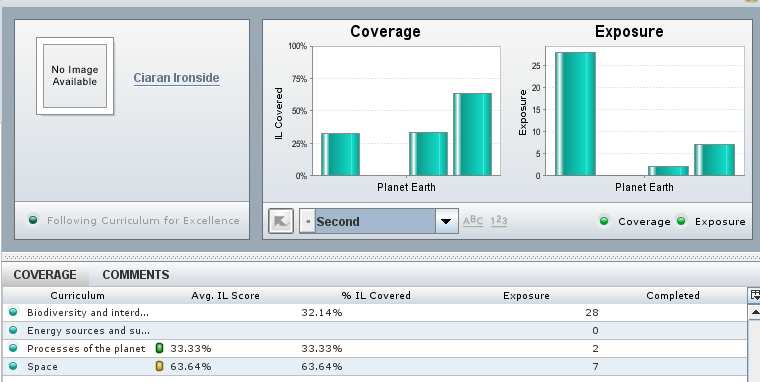 Add comments on learning ... then export for reporting
OTwL Management Reports
Possible coverage overview of Es and Os – with override
Possible assessment progress
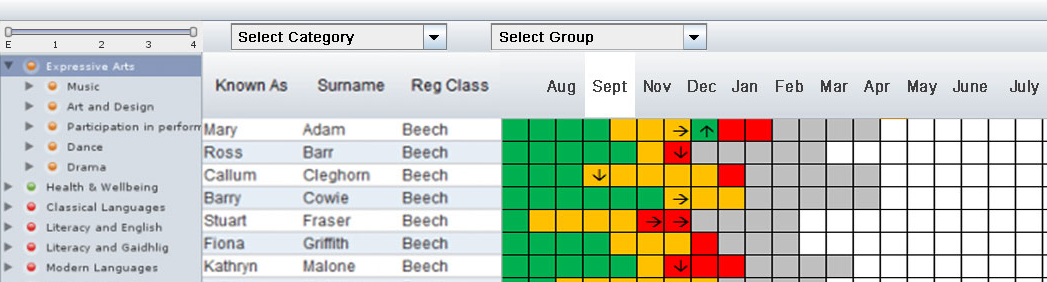 Key deadline dates for session 2014/15
28
Improvements in Performance Report
29
Exam Leave: Sharing good practice


Tynecastle High School
30
12.00-13.00
Teaching Scotland’s Future

Arrangements for PRD in Edinburgh

Leadership and the Scottish College for Educational 
Leadership (SCEL)	

Update on Mandatory Training for 2014/15
31